Dialektologie
Přikrylová Michaela
Co je dialektologie?
Jazykovědná disciplína zabývající se zkoumáním dialektů 
Dialekt(nářečí) je Strukturní varieta (útvar) jazyka ve vztahu k jiné varietě; zpravidla dialekt = teritoriální (geografický)
Širší pojetí, dialekt:
Teritoriální(geografický)
Sociální(slang)
Historicko-genealogický(jazykové rodiny)
dialektologové
se zabývají  fonologickými, lexikálními a gramatickými jevy, které odlišují dialekty od sebe
Zkoumají také vznik, šíření a zánik dialektů
V České republice se věnuje dialektům dialektologické oddělení Ústavu pro jazyk český Akademie Věd České republiky
Rozvoj dialektologie jako vědy jsou v 19.století(v období národního obrození)
Blízko k těmto vědním disciplínám:  fonetika, fonologie, morfologie, tvoření slov, lexikologie, etymologie, obecná jazykověda, sociolingvistika, psycholingvistika
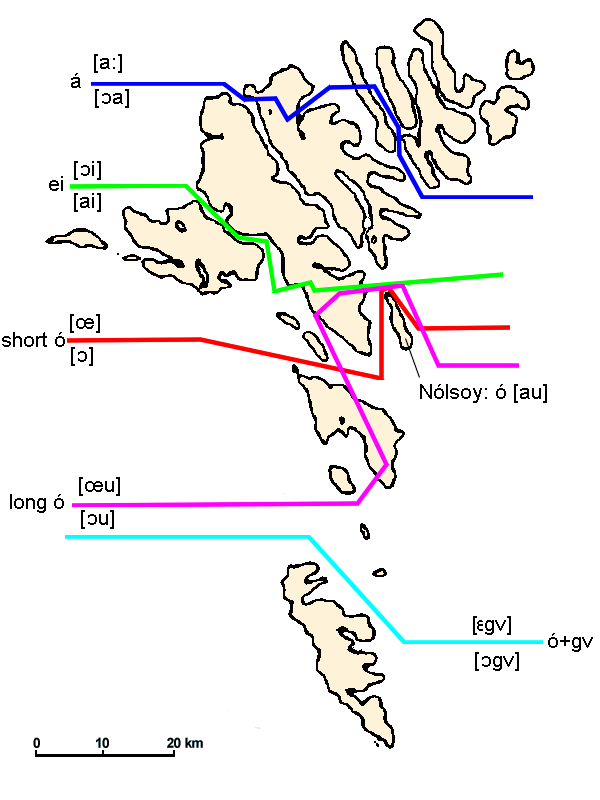 V 19. století, tedy na počátku dialektologie, vznikaly snahy nějak zmapovat jednotlivá nářečí, tedy vznikl tzv. zeměpis, a zde se začal používat termín IZOGLOSA= čára vymezující hranici mezi dvěma jazykovými formami
Více IZOGLOS na jednom místě znamená hranici dvou dialektů
Tyto mapy s izoglosami můžeme najít například v České jazykovém atlasu
Etapy české dialektologie
období pozitivistické je spjaté s uplatňováním historickosrovnávací metody- pozornost věnována pouhé registraci jazykového materiálu, jeho utřídění a popisu izolovaných jevů na základě historického principu 
V období strukturalistickém se uplatňuje komplexní pohled na nářeční diferenciaci a jazykovězeměpisná metoda- Dialekty jsou chápány jako jednotný, vnitřně strukturovaný celek podléhající společným základním vývojovým tendencím
Český jazykový atlas
6 svazků, první tři už jsou i elektronické
zpřístupňuje výsledky rozsáhlého přímého výzkumu českých nářečí a běžné mluvy
Jan Balhar a Pavel Jančák (vedoucí autorského kolektivu)
chlapec
děvče
Použitá literatura
https://www.czechency.org/slovnik/DIALEKTOLOGIE
https://cs.wikipedia.org/wiki/Dialektologie